10 MANDAMIENTOS EXPLICADOS CON MEMES
1. No codiciarás las ideas de otros PAPS.
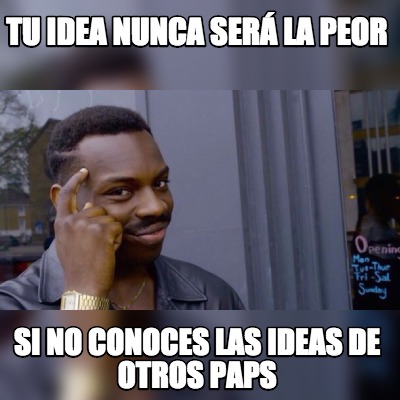 2. Santificarás los deadlines.
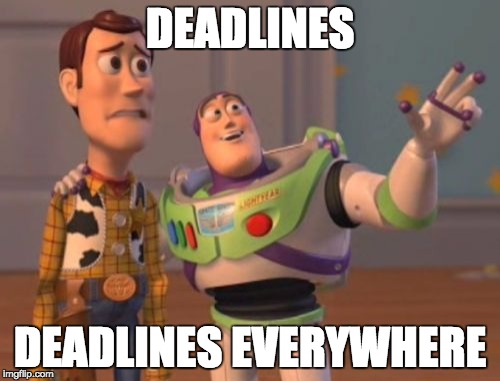 3. Valorarás toda idea de tu grupo y la tratarás con respeto.
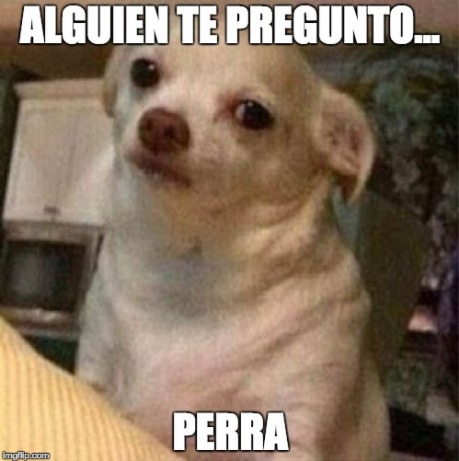 4.Ayudarás a tu compañera en problemas.
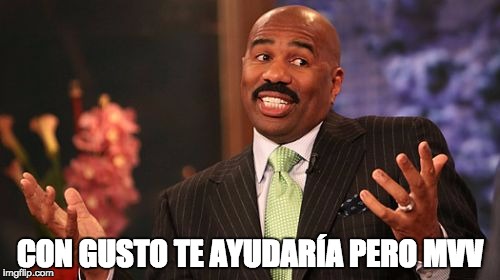 5. Honrarás la puntualidad.
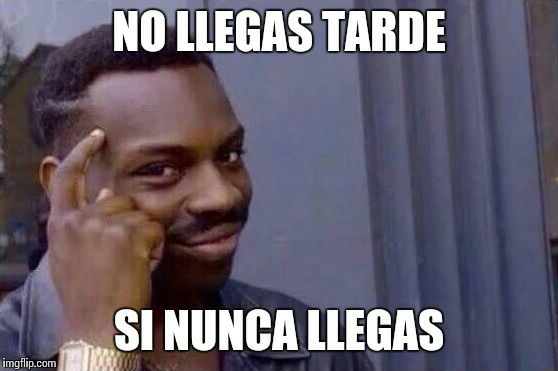 6. Cumplirás con tu parte del trabajo.
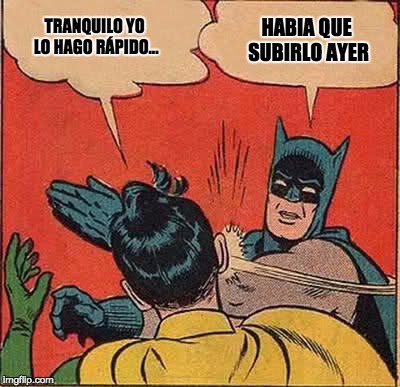 7. Saludarás siempre
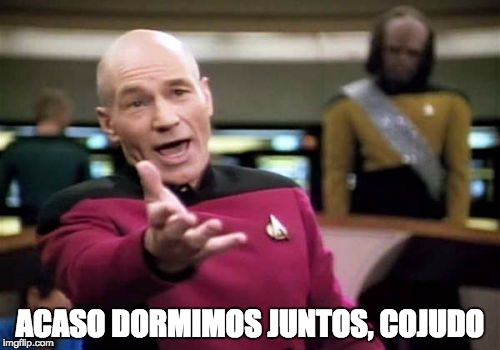 8. Colocarás la comida por sobre todas las cosas.
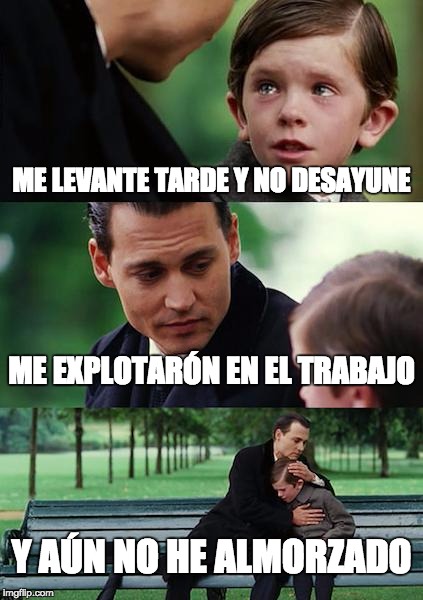 9. No levantarás falsos testimonios de tus compañeras
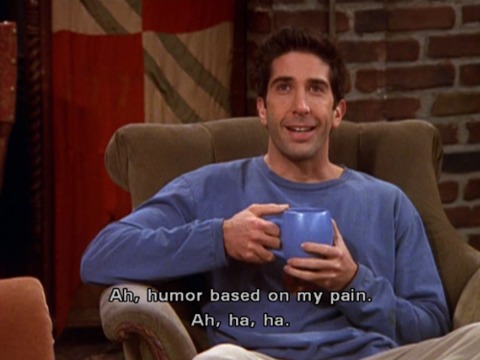 10. Pondrás las reuniones por encima de cualquier reunión social
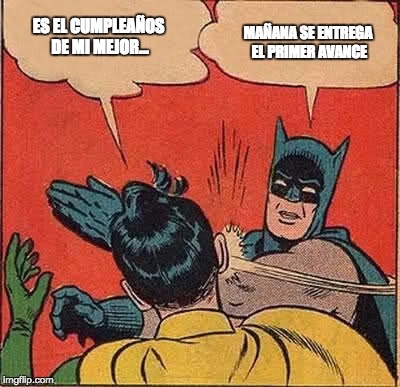